1.4 Επικοινωνία και προβλήματα  Μέσα Μαζικής Eπικοινωνίας
Α΄ μέρος
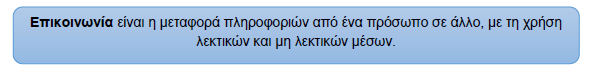 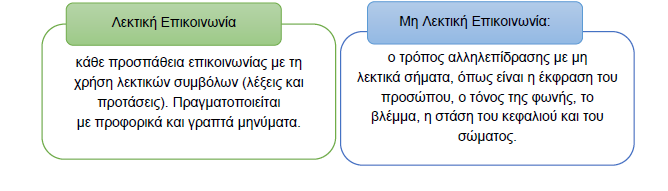 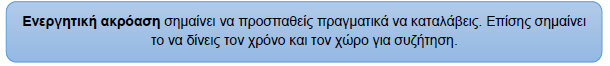 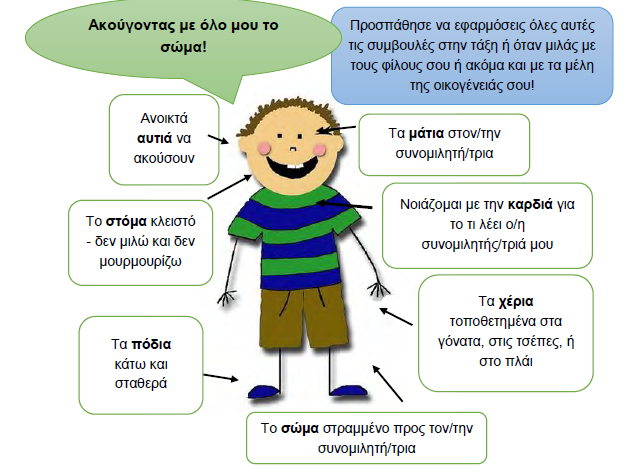 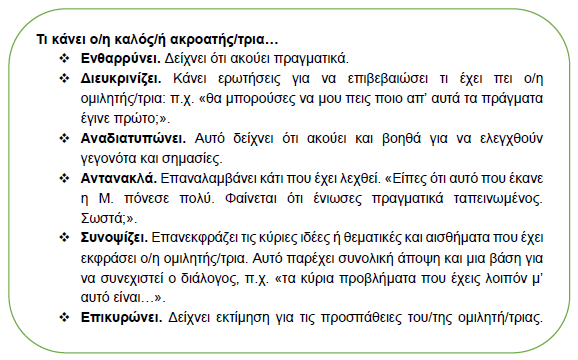 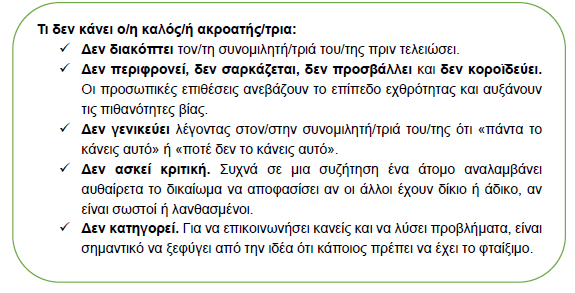 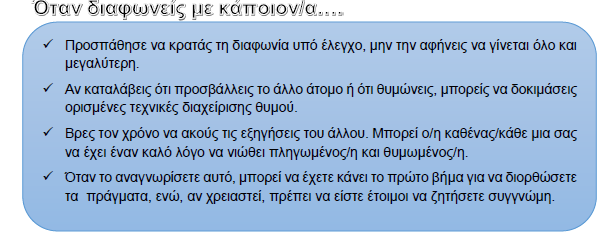 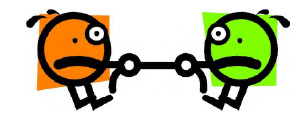 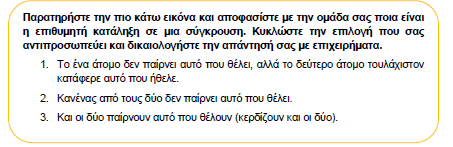 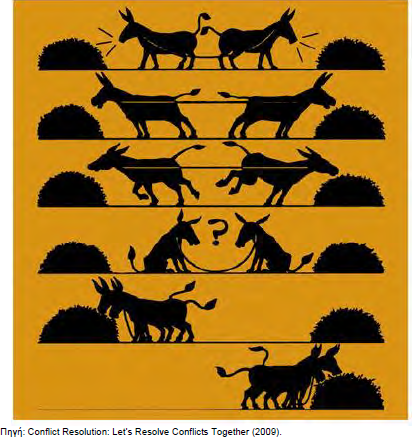 Τι θα κάνεις αν …..
Σου παίρνουν τη σειρά στο κυλικείο
Διαφωνείς με τον/την αδερφό/ή σου για την ταινία που θα δείτε
Ο/Η φίλος/η σου ξεχνά για 10η φορά να σου επιστρέψει αυτό που του/της δάνεισες
Οι γονείς σου λένε πως το κινητό σου θα το χρησιμοποιείς μόνο τα Σαββατοκύριακα